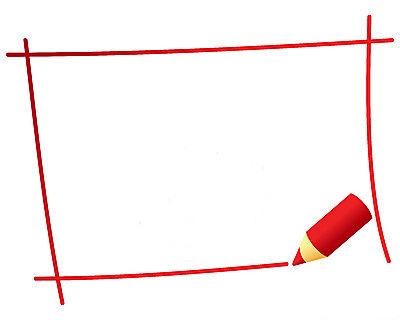 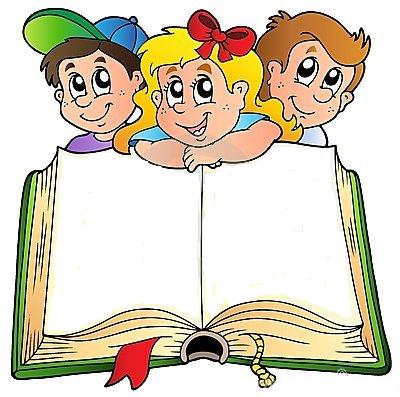 V súlade s legislatívou o výchove a vzdelávaní je zákonný zástupca dieťaťa povinný prihlásiť dieťa na plnenie povinnej školskej dochádzky v základnej škole.
Zápis 
               do  1. ročníka
Ak by ste potrebovali riešiť nejakú špecifickú situáciu, môžu vám pomôcť nasledovné zákony a nariadenia:

zákon č. 596/2003 Z. z. o štátnej správe v školstve a školskej samospráve a o zmene a doplnení niektorých zákonov;

zákona č. 245/2008 Z. z. o výchove a vzdelávaní (školský 
zákon) a o doplnení niektorých zákonov.
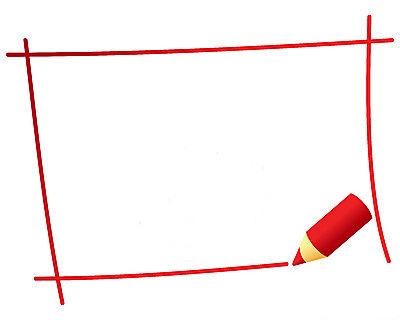 Ako zapísať dieťa do základnej školy?
Do prvého ročníka môže nastúpiť dieťa, ktoré v čase nástupu   na povinnú školskú dochádzku dovŕši 6 rokov. 

Vaše dieťa môžete zapísať do 1. ročníka dvoma spôsobmi:

možnosť: Vyplniť elektronickú prihlášku prostredníctvom odkazu „Elektronická prihláška“. Podpísanú prihlášku oboma rodičmi doručiť 
      do školy alebo vhodiť do schránky, ktorá sa nachádza pri vstupe 
      do  budovy školy (hlavný vchod).

možnosť: Vytlačiť prihlášku, vyplniť ju a podpísanú oboma rodičmi ju doručiť do školy alebo vhodiť do schránky, ktorá sa nachádza pri vstupe do budovy školy (hlavný vchod).
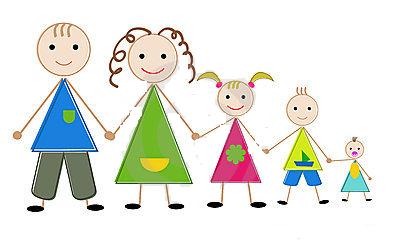 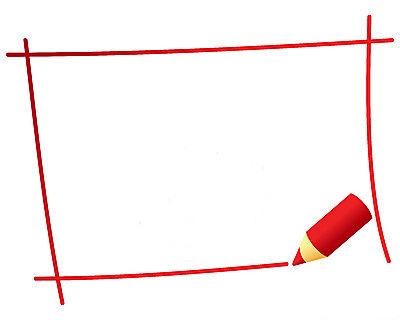 Kto posúdi, či je dieťa pripravené na vstup do školy?
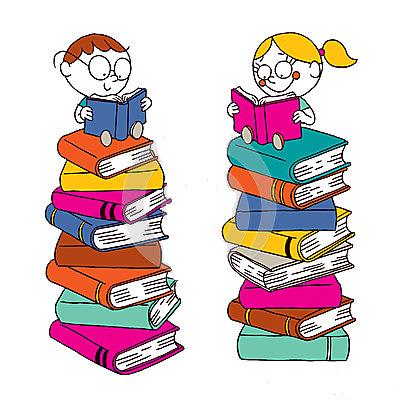 V prvom rade sú to rodičia, ktorí poznajú svoje 
dieťa a môžu vnímať jeho prednosti i rezervy. 
Na druhej strane by rodičia mohli požiadať 
o konzultáciu pedagóga v MŠ, ako on vníma dieťa 
z pedagogického hľadiska a či prípadne navrhuje 
nejaké odporúčania na prácu doma.
No a v konečnom dôsledku je to detský psychológ, ktorý cielenými diagnostickými prostriedkami dokáže posúdiť pripravenosť dieťaťa s ohľadom na nároky školy, 
na jeho sociálnu i emocionálnu pripravenosť.
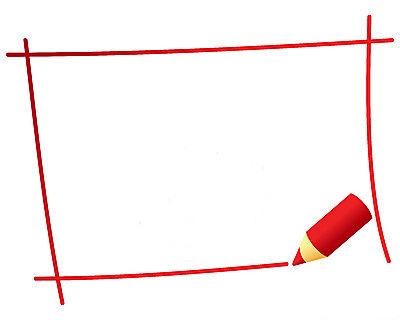 Existuje možnosť predčasného nástupu do školy?
Ak zákonný zástupca dieťaťa požiada o to, aby bolo na plnenie povinnej školskej dochádzky výnimočne prijaté dieťa, ktoré nedovŕšilo šiesty rok veku, je povinný k žiadosti predložiť:
 súhlasné vyjadrenie príslušného zariadenia výchovného
   poradenstva a prevencie, 
 súhlasné vyjadrenie všeobecného lekára pre deti a dorast.
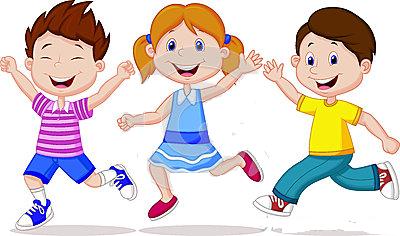 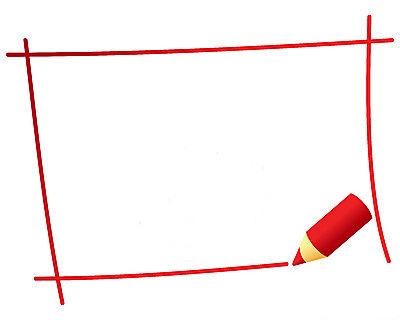 8 dôvodov školskej nezrelosti
V posledných rokoch sa objavuje pomerne dosť detí, u ktorých odborníci či rodičia vidia dôvody na nezrelosť do školy. Sú to tieto faktory:
dieťa sa narodilo v júni až auguste pred šiestimi 
     rokmi (treba individuálne posúdiť); 

   má problémy s výslovnosťou alebo nevie 
      formulovať vety; 

   nevydrží sa sústrediť a nezapamätá si vetu;
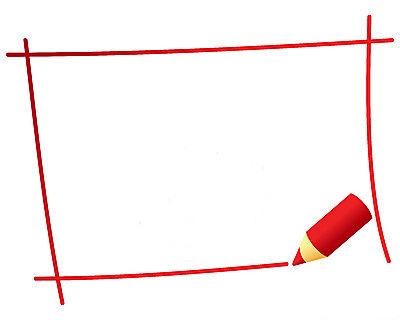 nedokáže sa orientovať v čase, neovláda priestorovú
     orientáciu, nevie sa naučiť údaje o sebe (rodine,
     adresu, svoj vek...);

   nevie sa samostatne obliekať, obúvať, vyzliekať, 
      nevie stolovať;

   nemá záujem o učenie, nie je prirodzene zvedavé 
      na nové veci, nekladie otázky;

   je neposedné, netrpezlivé;

   má oneskorenie v kognitívnych 
    funkciách či grafomotorike.
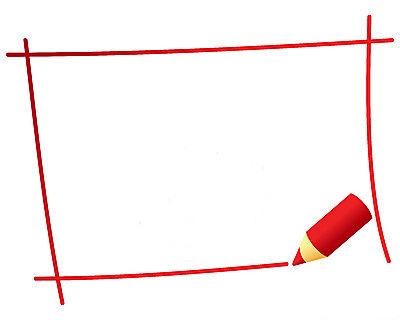 Kto posúdi potrebu odkladu?
Zákonom č. 245/2008 Z. Z. z. v znení účinnom od 01. 01. 2021 sa zrušil inštitút odkladu začiatku plnenia povinnej školskej dochádzky ako aj inštitút dodatočného odloženia plnenia povinnej školskej dochádzky.
Zrušenie týchto dvoch inštitútov prináša so sebou mnoho zmien aj 
v kompetenciách tak riaditeľov ZŠ, ako aj riaditeľov MŠ.

Riaditelia ZŠ, ZŠ s MŠ a spojenej školy s organizačnou zložkou „základná škola“:-nesmú už v rámci zápisu detí na plnenie povinnej školskej dochádzky od školského roku 2021/2022 rozhodovať o  žiadosti zákonných zástupcov o odklad začiatku plnenia povinnej školskej dochádzky, pretože sa 
nielenže tento inštitút zrušil v školskom zákone, ale aj podľa 
znenia § 5 ods. 3 zákona č. 596/2003 Z. z. účinného 
od 01. 01. 2021 už o tejto veci nemajú 
kompetenciu rozhodovať.
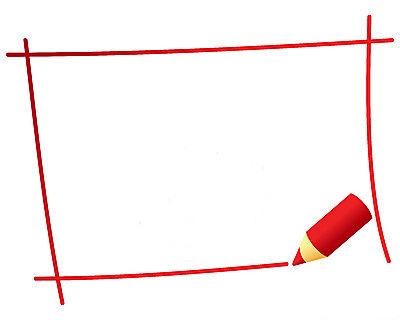 Kto posúdi potrebu odkladu?
Riaditelia MŠ, ZŠ s MŠ a spojenej školy:-už zákonným zástupcom detí alebo zástupcom zariadenia pred zápisom na povinnú školskú dochádzku nemôžu odporúčať požiadať o odklad začiatku plnenia povinnej školskej dochádzky, ale už zákonným zástupcom detí alebo zástupcom zariadenia pred zápisom na povinnú školskú dochádzku môžu odporúčať len požiadať o pokračovanie plnenia povinného predprimárneho vzdelávania, pričom ich musia upozorniť, že   k žiadosti o pokračovaní plnenia povinného predprimárneho vzdelávania musia doložiť aj:
a)písomný súhlas príslušného zariadenia výchovného poradenstva,
b)písomný  súhlas všeobecného lekára pre deti a dorast 
c)informovaný súhlas zákonného zástupcu.
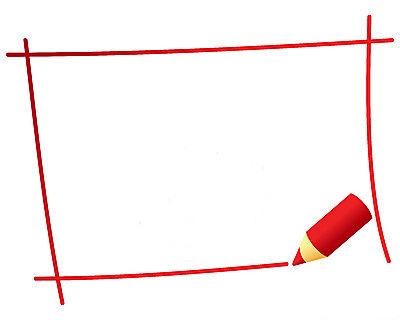 Čo ak s dieťaťom, ktoré by malo nastúpiť školskú dochádzku, 
          žijete v zahraničí alebo plánujete do zahraničia odísť?
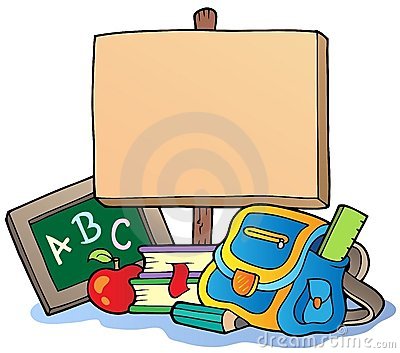 Dieťa musí byť riadne prihlásené do kmeňovej
 školy v Slovenskej republike (teda tam, kde 
patrí podľa školského obvodu). 
Pri zápise zákonný zástupca oznámi, že dieťa 
bude študovať v zahraničí a zároveň písomne 
požiada riaditeľa školy o povolenie študovať v zahraničí. 
Môžete tak urobiť aj na diaľku, nielen osobne.


               TEŠÍME  SA  NA  VÁS !